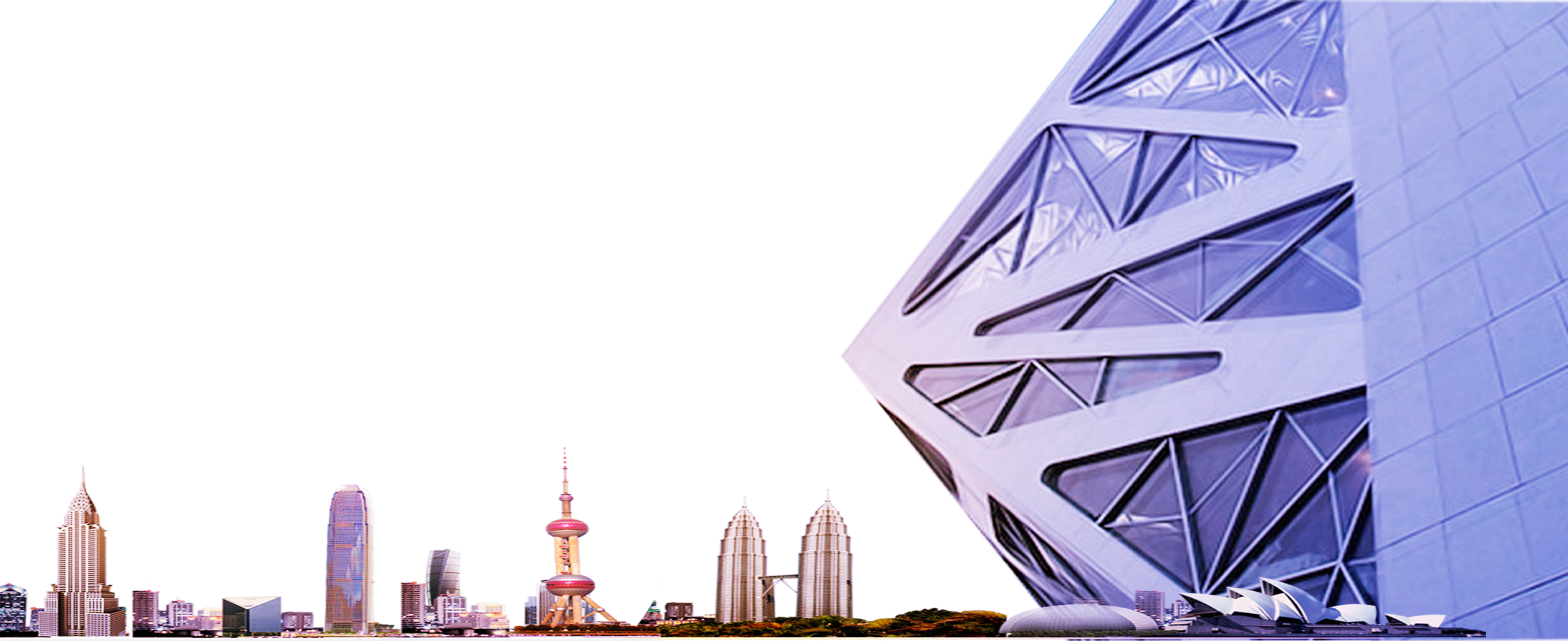 创业融资计划书
BUSINESS POWERPOINT
内容非常全面
商业PPT通用
会打字就能修改
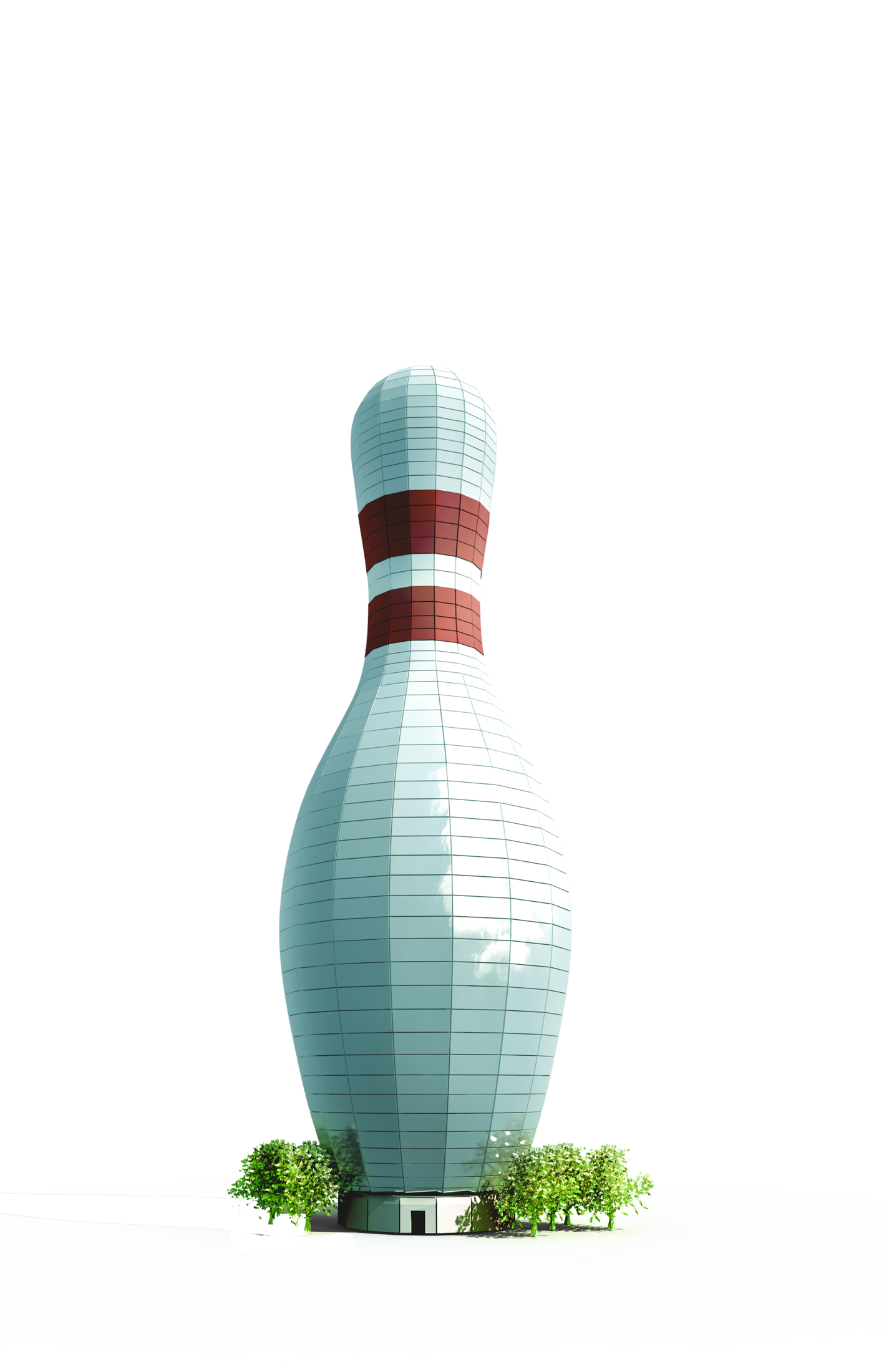 01
目
   录
02
公司/团队
COMPANY TEAM
03
项目介绍
COMPANY TEAM
04
CATALOG
05
产品运营
COMPANY TEAM
发展计划
COMPANY TEAM
财务融资
COMPANY TEAM
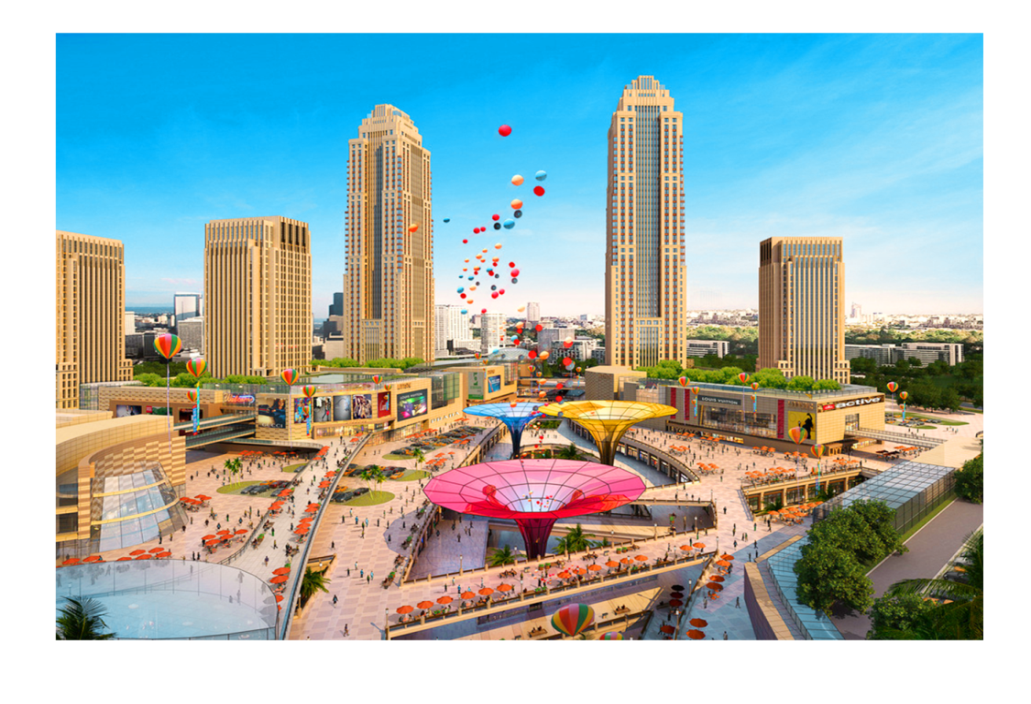 COMPANY TEAM
公司介绍
01
公司/团队介绍
公司历程
公司简介
公司结构
团队介绍
公司理念
公司基本情况
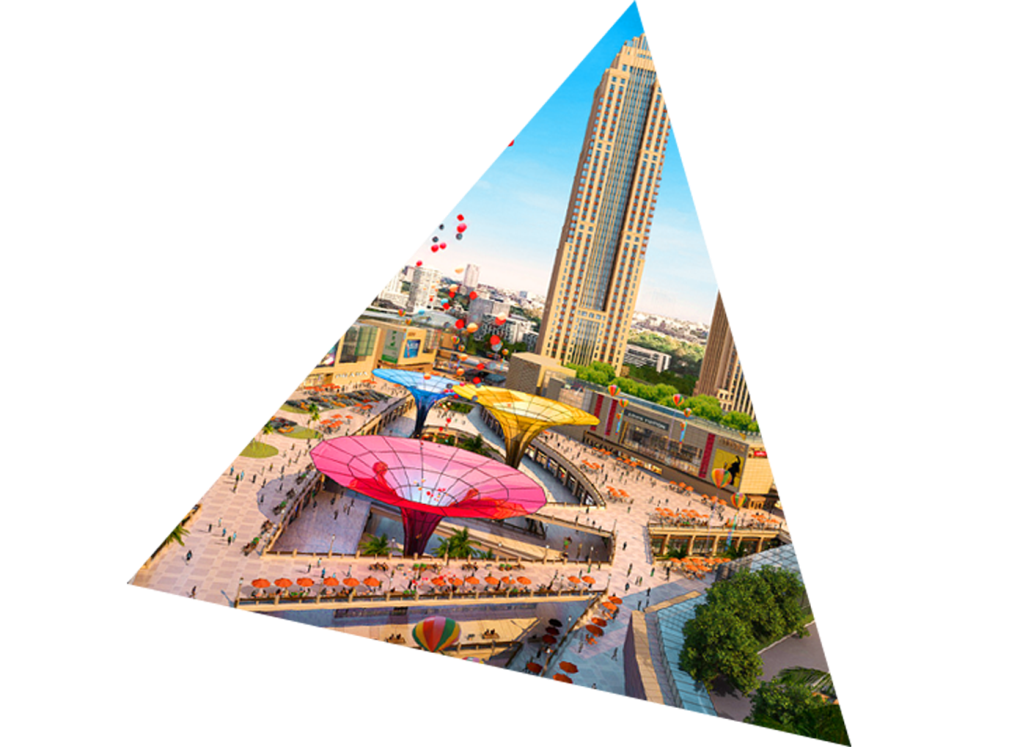 COMPANY
COMPANY PROFILE
公司简介
您的内容打在这里，或者通过复制您的文本后，在此框中选择粘贴，并选择只保留文字。
团队介绍
COMPANY
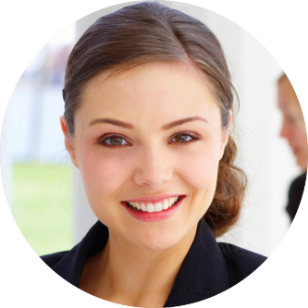 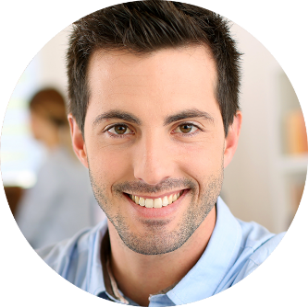 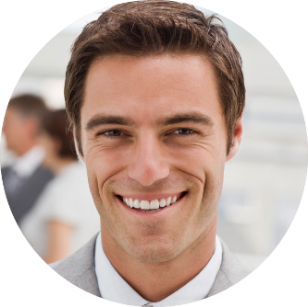 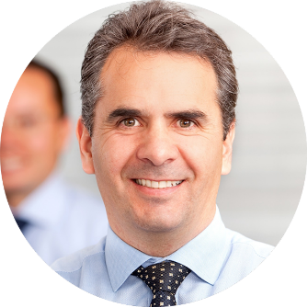 代用名 就任职位
代用名 就任职位
代用名 就任职位
代用名 就任职位
您的内容打在这里，或者通过复制您的文本后，在此框中选择粘贴，并选择只保留文字。
您的内容打在这里，或者通过复制您的文本后，在此框中选择粘贴，并选择只保留文字。
您的内容打在这里，或者通过复制您的文本后，在此框中选择粘贴，并选择只保留文字。
您的内容打在这里，或者通过复制您的文本后，在此框中选择粘贴，并选择只保留文字。
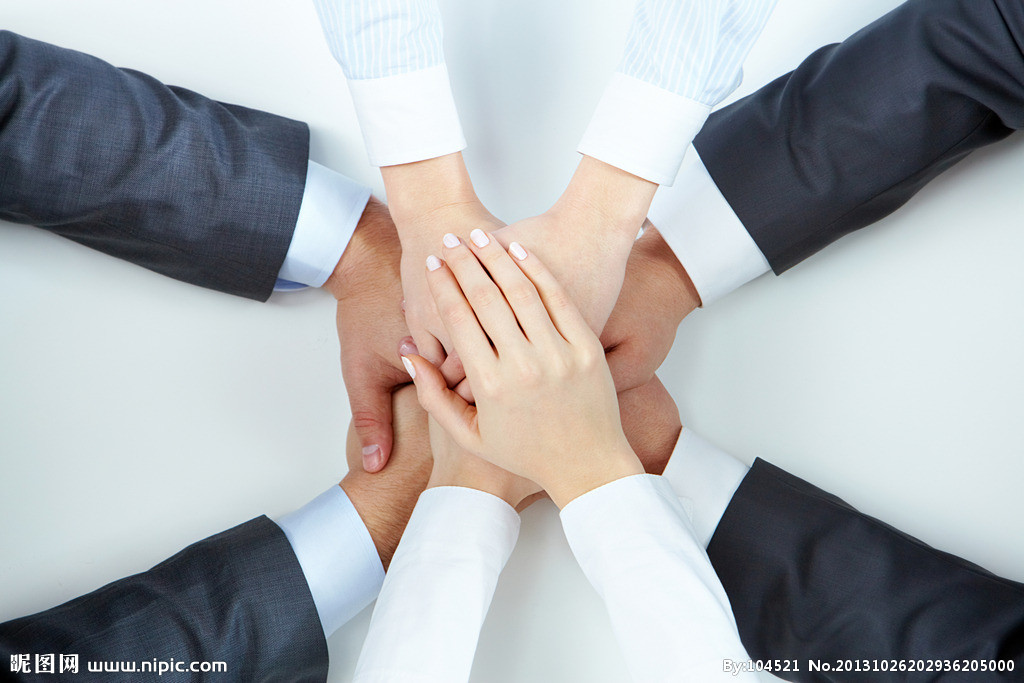 专 业
有梦想
年 轻
创造力
您的内容打在这里，或者通过复制您的文本后，在此框中选择粘贴，并选择只保留文字。
您的内容打在这里，或者通过复制您的文本后，在此框中选择粘贴，并选择只保留文字。
您的内容打在这里，或者通过复制您的文本后，在此框中选择粘贴，并选择只保留文字。
您的内容打在这里，或者通过复制您的文本后，在此框中选择粘贴，并选择只保留文字。
公司历程
COMPANY
2021.5
您的内容打在这里
2019.8
您的内容打在这里
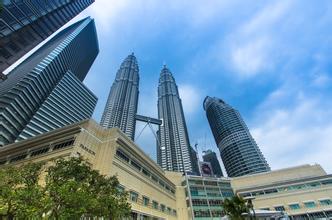 2018.5
您的内容打在这里
2020.2
您的内容打在这里
2022.6
您的内容打在这里
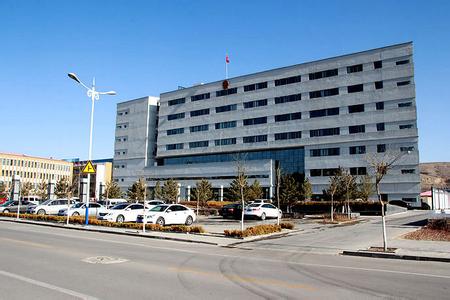 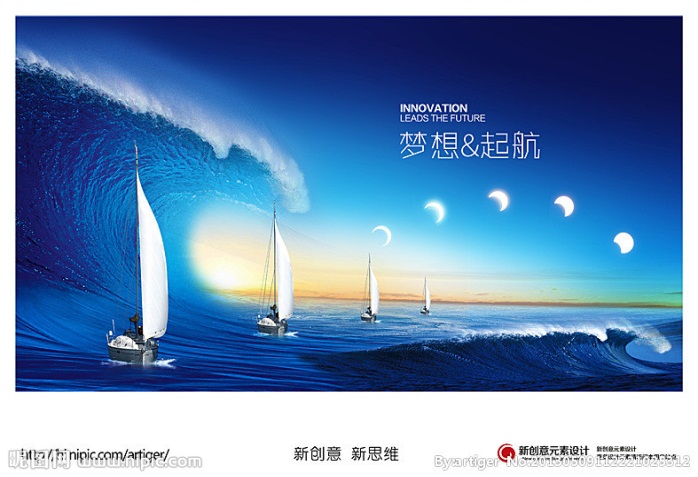 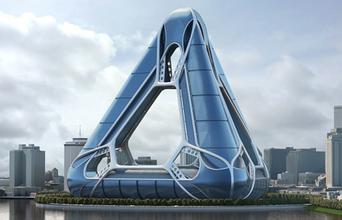 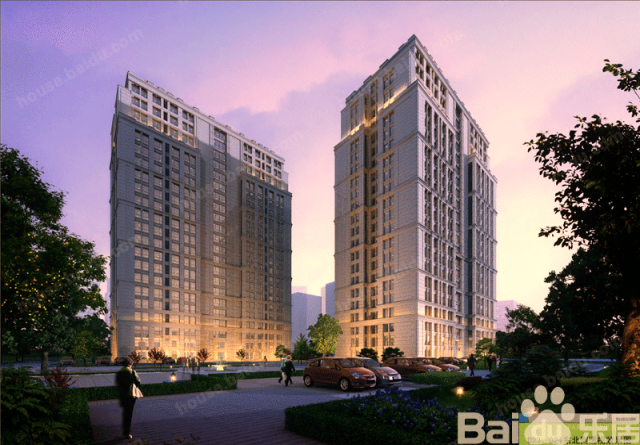 团队介绍
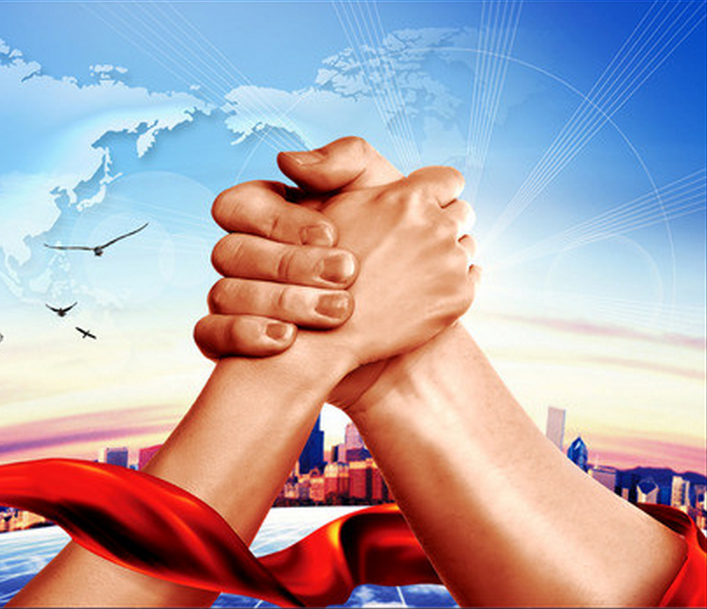 COMPANY PROFILE
企业理念
您的内容打在这里，或者通过复制您的文本后，在此框中选择粘贴，并选择只保留文字。
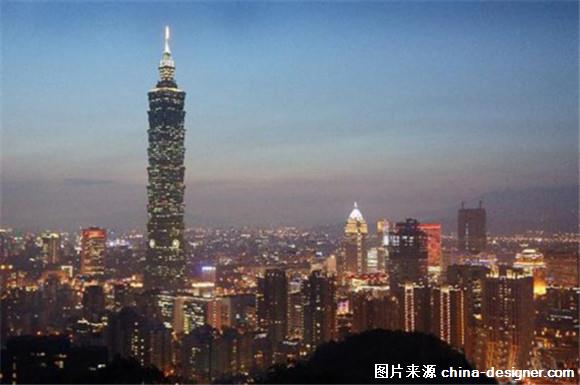 公司结构
COMPANY
董事会
总经理
总监
部门
部门
部门
部门
职位
职位
职位
职位
职位
职位
职位
职位
职位
职位
职位
职位
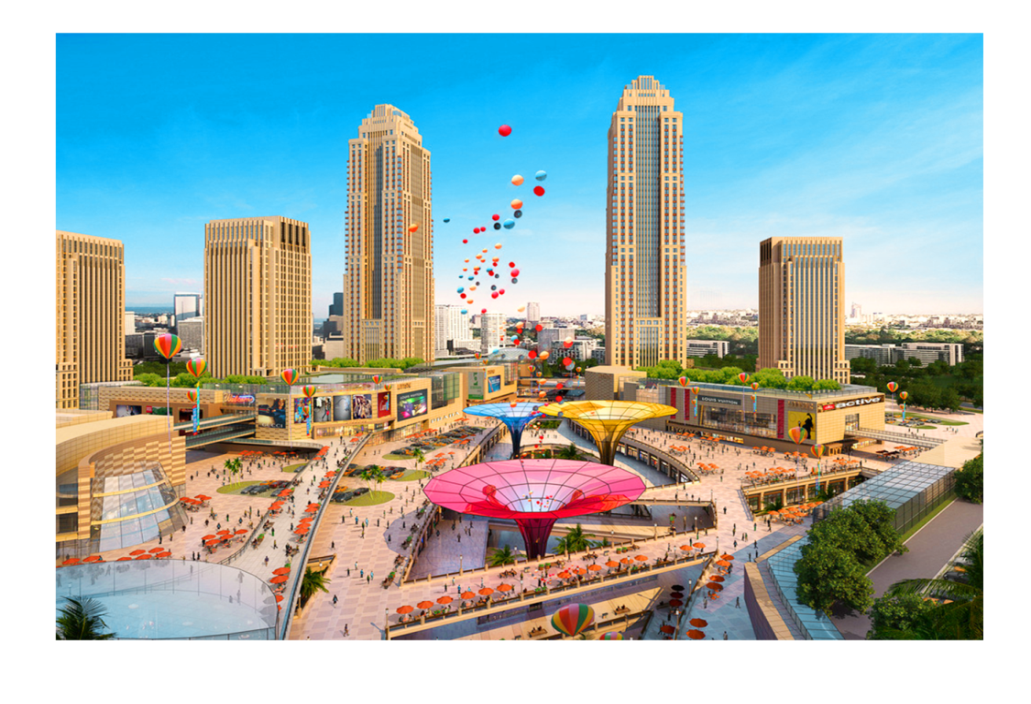 COMPANY TEAM
项目介绍
02
项目介绍及发展
行业发展趋势
项目背景
竞争对手分析
市场分析
面临问题
解决方案
项目背景
COMPANY
您的内容打在这里，或者通过复制您的文本后，在此框中选择粘贴，并选择只保留文字。
您的内容打在这里，或者通过复制您的文本后，在此框中选择粘贴，并选择只保留文字。
01
您的内容打在这里，或者通过复制您的文本后，在此框中选择粘贴，并选择只保留文字。
您的内容打在这里，或者通过复制您的文本后，在此框中选择粘贴，并选择只保留文字。
项目
背景
02
03
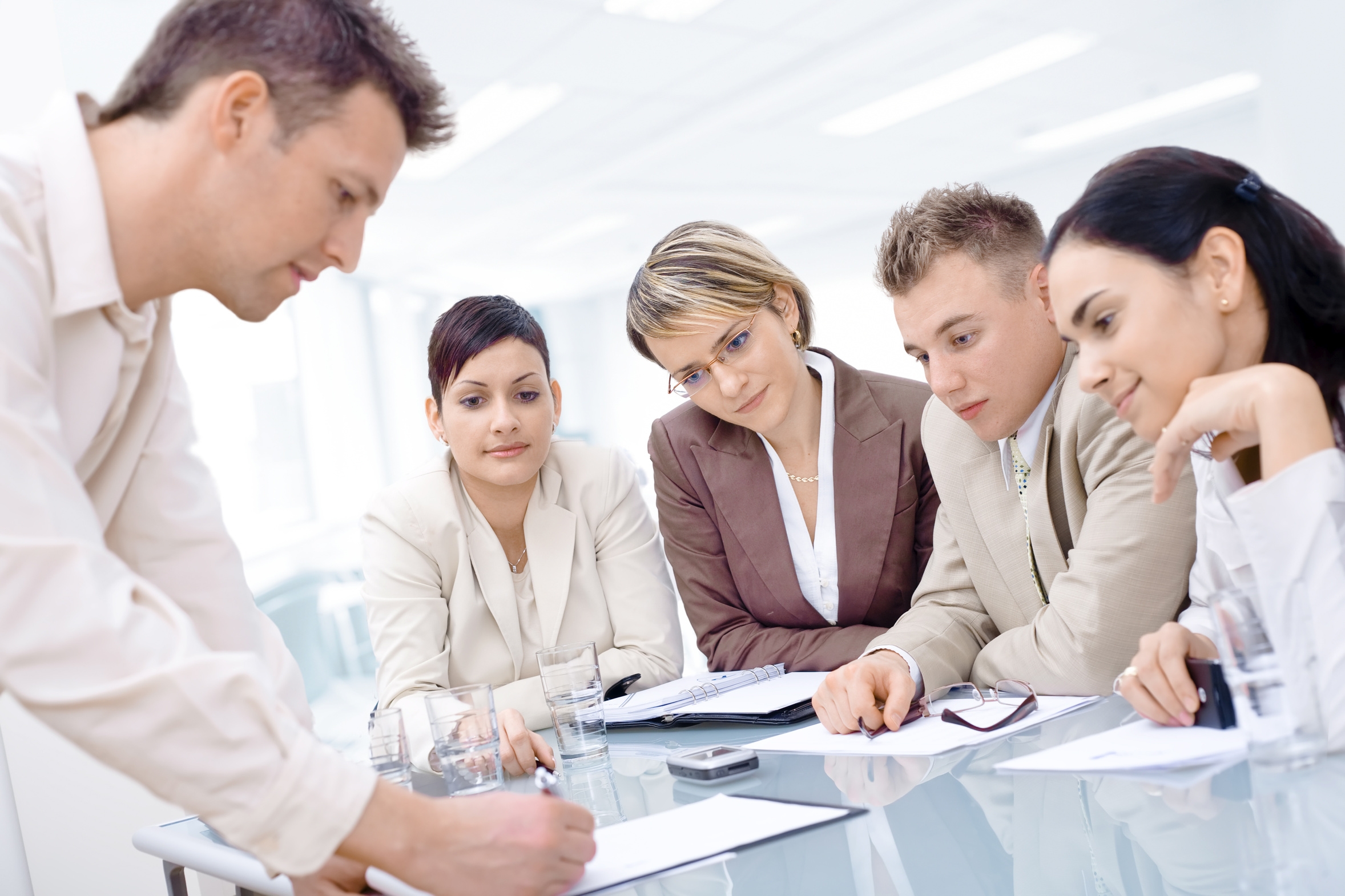 项目来源
COMPANY
单击添加文字内容
添加文字描述内容添加文字描述内容添加文字描述内容添加文字描述内容添加文字描述内容添加文字描述内容添加文字描述内容添加文字描述内容添加
01
02
03
04
单击添加文字内容
添加文字描述内容添加文字描述内容添加文字描述内容添加文字描述内容添加文字描述内容添加文字描述内容添加文字描述内容添加文字描述内容添加
单击添加文字内容
添加文字描述内容添加文字描述内容添加文字描述内容添加文字描述内容添加文字描述内容添加文字描述内容添加文字描述内容添加文字描述内容添加
单击添加文字内容
添加文字描述内容添加文字描述内容添加文字描述内容添加文字描述内容添加文字描述内容添加文字描述内容添加文字描述内容添加文字描述内容添加
市场分析
COMPANY
市场调查
买衣服地方太远，时间不够
门 店
那里人太多，吃饭没地方
互联网发展迅速，快递数量增加
直营店
吃饭地方太远，为吃饭发愁
直销店比商品东西还贵
超市
超市离家里太远，所以选择外购
发展趋势
COMPANY
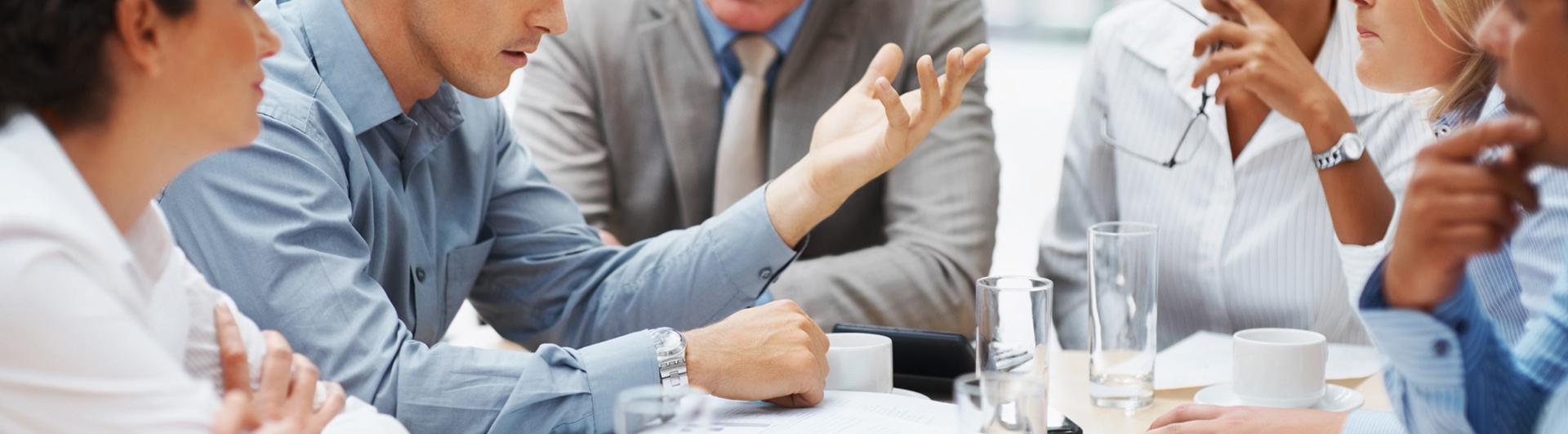 1.
您的内容打在这里，或者通过复制您的文本后，在此框中选择粘贴，并选择只保留文字。
添加内容
2.
您的内容打在这里，或者通过复制您的文本后，在此框中选择粘贴，并选择只保留文字。
Add Content
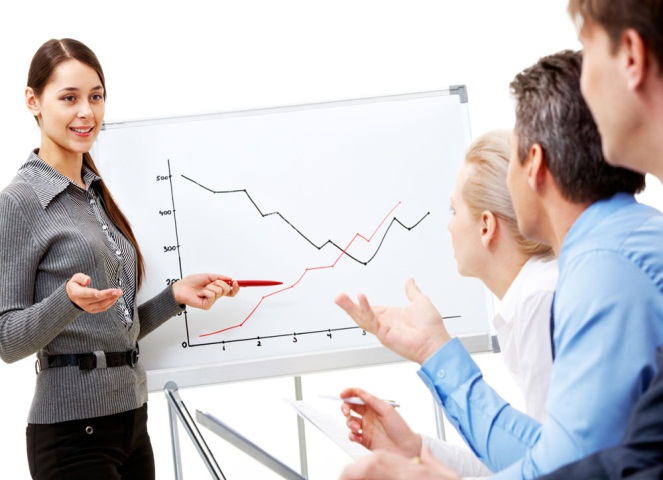 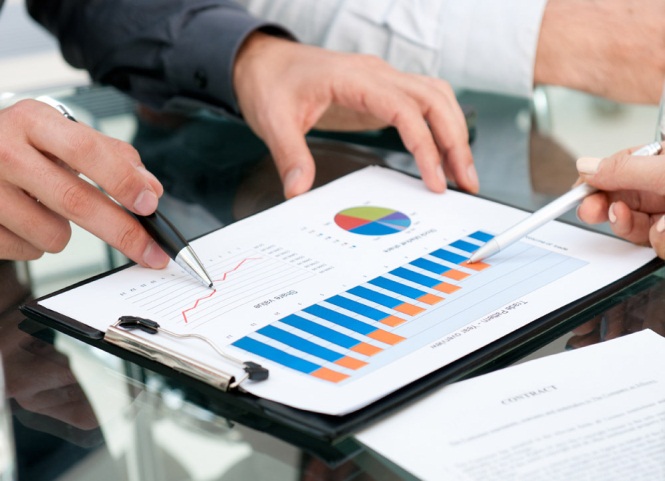 3.
您的内容打在这里，或者通过复制您的文本后，在此框中选择粘贴，并选择只保留文字。
竞争对手
COMPANY
您的内容打在这里
您的内容打在这里，或者通过复制您的文本后，在此框中选择粘贴，并选择只保留文字。
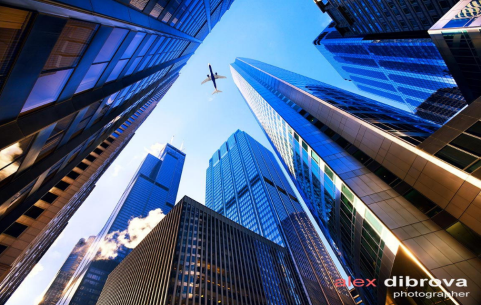 分析概况
对手列表
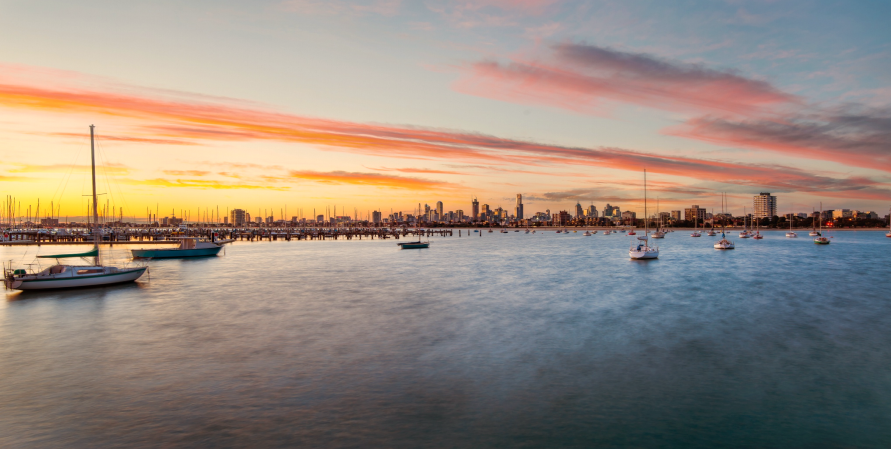 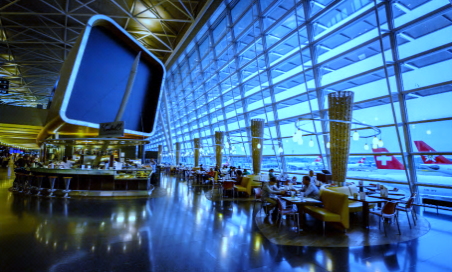 您的内容打在这里
Add Content
Add Content
对手
对手
对手
面临问题
COMPANY
01
您的内容打在这里
您的内容打在这里，或者通过复制您的文本后，在此框中选择粘贴，并选择只保留文字。
您的内容打在这里，或者通过复制您的文本后，在此框中选择粘贴，并选择只保留文字。
您的内容打在这里
03
02
您的内容打在这里
您的内容打在这里
04
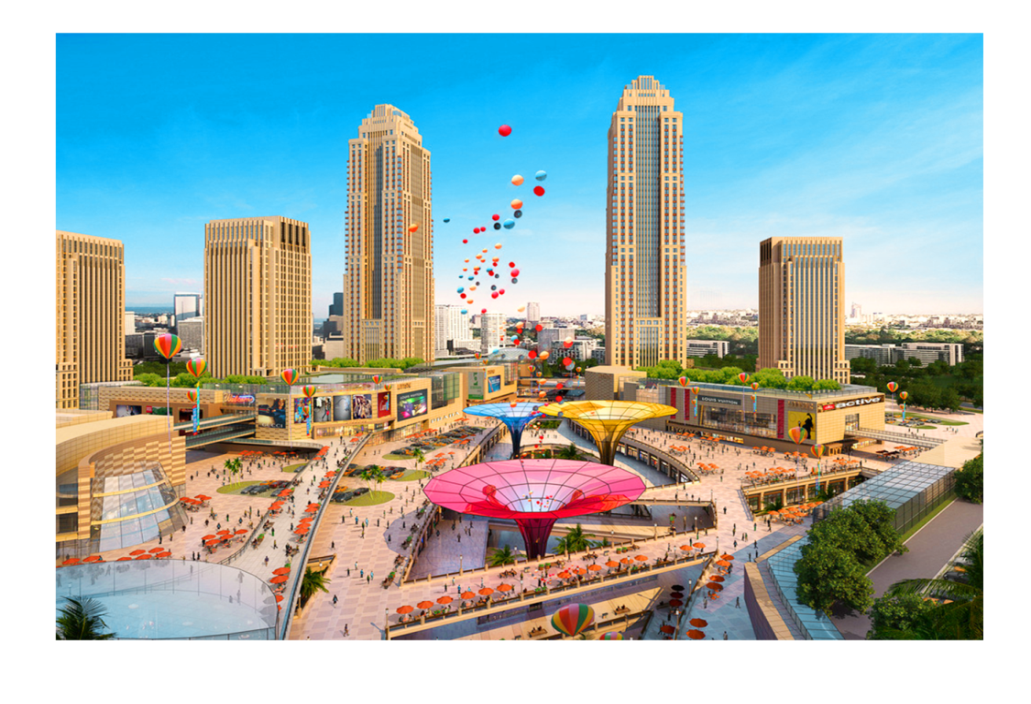 COMPANY TEAM
产品运营
03
产品运营及推广
网络营销推广
产品概述
产品功能
产品形式
地面推广
产品利润分析
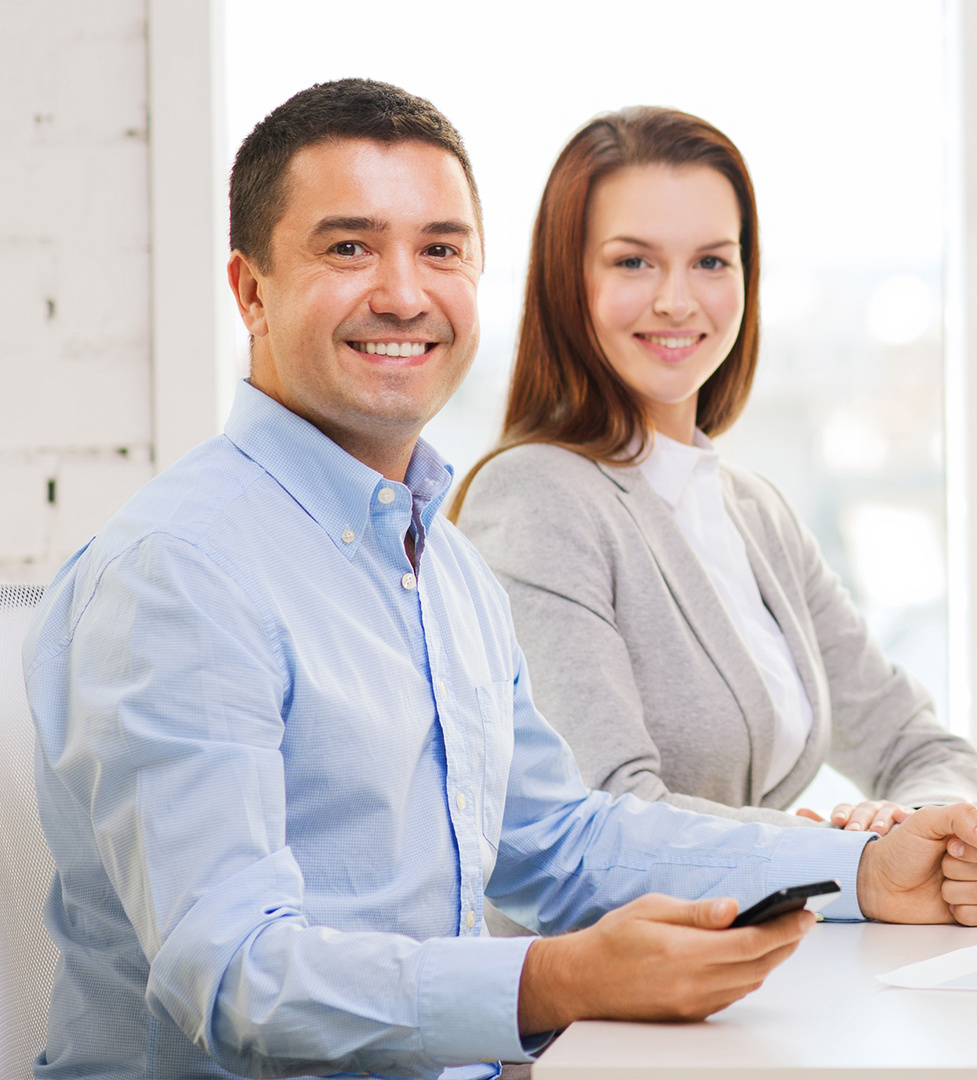 产品概述
COMPANY
单击添加文字内容
添加文字描述内容添加文字描述内容添加文字描述内容添加文字描述内容添加文字描述内容添加文字描述内容添加文字描述内容添加文字描述内容添加
01
02
单击添加文字内容
添加文字描述内容添加文字描述内容添加文字描述内容添加文字描述内容添加文字描述内容添加文字描述内容添加文字描述内容添加文字描述内容添加
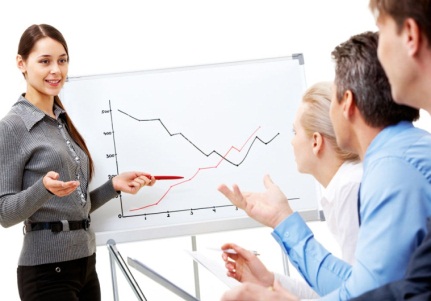 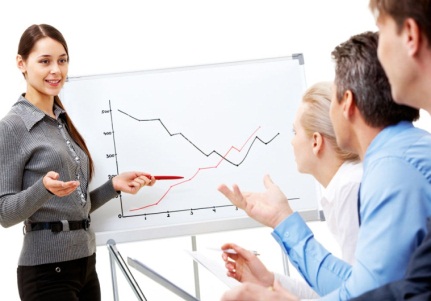 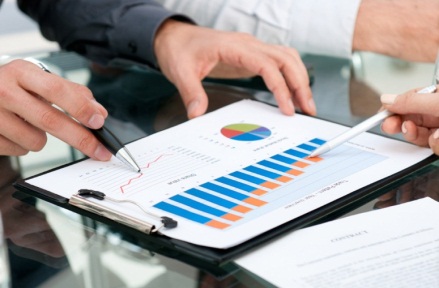 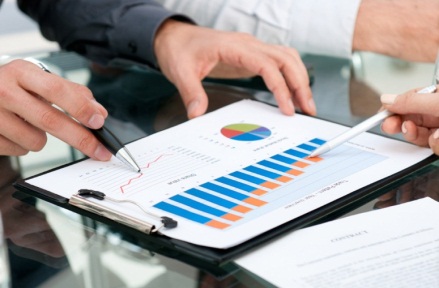 产品功能
COMPANY
您的内容打在这里，或者通过复制您的文本,您的内容打在这里，
您的内容打在这里，或者通过复制您的文本,您的内容打在这里，
功能强大
方便查询
运行可靠
绿色
安全
牢固可靠
您的内容打在这里，或者通过复制您的文本,您的内容打在这里，
您的内容打在这里，或者通过复制您的文本,您的内容打在这里，
您的内容打在这里，或者通过复制您的文本,您的内容打在这里，
产品形式
COMPANY
添加内容
添加内容
添加内容
您的内容打在这里，或者通过复制您的文本后，在此框中选择粘贴，并选择只保留文字。
您的内容打在这里，或者通过复制您的文本后，在此框中选择粘贴，并选择只保留文字。
您的内容打在这里，或者通过复制您的文本后，在此框中选择粘贴，并选择只保留文字。
传播图片
发送视频
定位区域
分享传播
网络营销推广
COMPANY
社交媒体
成 功
百度
朋友圈
微 信
微 博
@转发
粉丝圈
地面推广
COMPANY
本地
推广
沿海
地区
代理
推广
周边
推广
添加标题
添加标题
添加标题
添加标题
您的内容打在这里，或者通过复制您的文本后，在此框中选择粘贴，并选择只保留文字。
您的内容打在这里，或者通过复制您的文本后，在此框中选择粘贴，并选择只保留文字。
您的内容打在这里，或者通过复制您的文本后，在此框中选择粘贴，并选择只保留文字。
您的内容打在这里，或者通过复制您的文本后，在此框中选择粘贴，并选择只保留文字。
推广
方式
利润分析
COMPANY
95%
85%
65%
45%
对手列表
Add Content
您的内容打在这里
95%
95%
95%
95%
添加标题
添加标题
添加标题
A
B
C
D
添加标题
添加标题
添加标题
添加标题
添加标题
利润分析
COMPANY
您的内容打在这里
项目
82%
分析概述
73%
项目
Add Content
56%
项目
您的内容打在这里
项目
32%
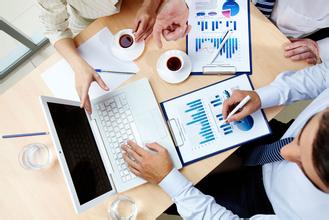 分析概述
Add Content
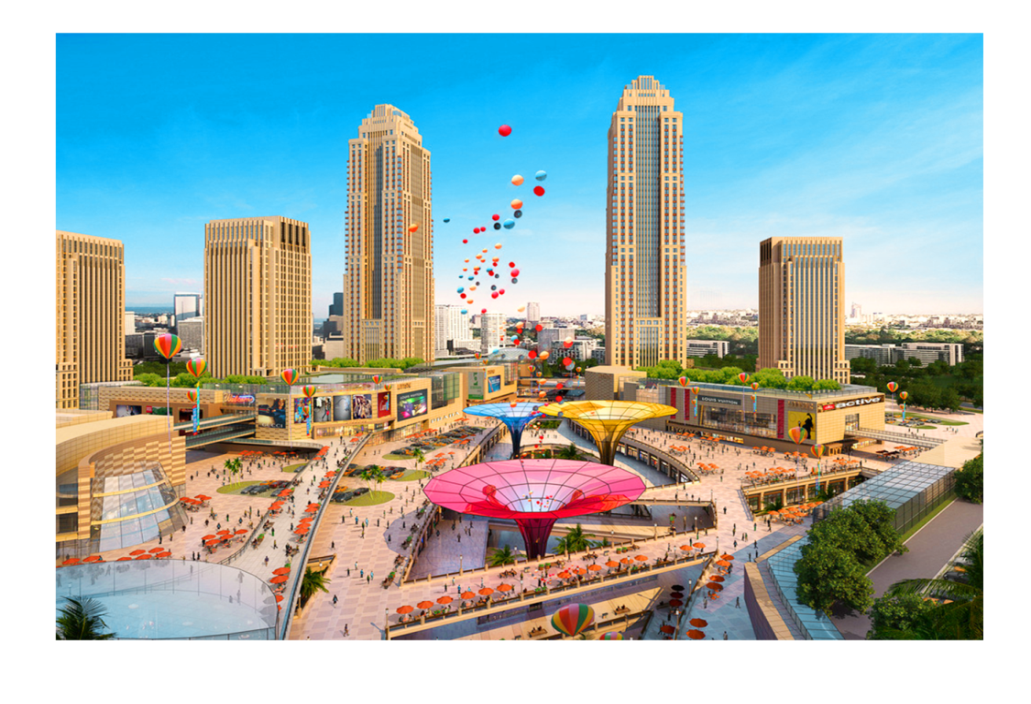 COMPANY TEAM
发展与计划
04
发展计划及战略
战略目标
发展计划
产品研发期
短期利润
市场分布推广
发展计划
COMPANY
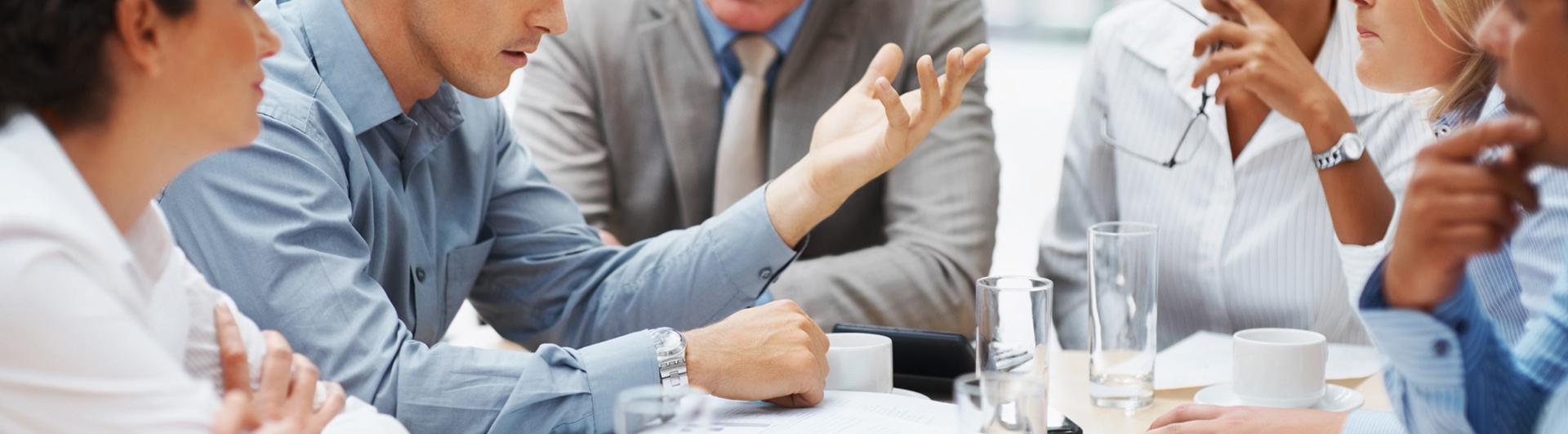 03
02
01
单击添加文字内容
添加文字描述内容添加文字描述内容添加文字描述内容添加文字描述内容添加文字描述内容添加文字描述内容添加文字描述内容添加文字描述内容添加
单击添加文字内容
添加文字描述内容添加文字描述内容添加文字描述内容添加文字描述内容添加文字描述内容添加文字描述内容添加文字描述内容添加文字描述内容添加
单击添加文字内容
添加文字描述内容添加文字描述内容添加文字描述内容添加文字描述内容添加文字描述内容添加文字描述内容添加文字描述内容添加文字描述内容添加
战略目标
COMPANY
添加内容
2亿
您的内容打在这里内容打在这里
营业额
三年发展
规划
100
添加内容
您的内容打在这里内容打在这里
家分店
10个
添加内容
工厂
您的内容打在这里内容打在这里
短期利润
COMPANY
添加标题
添加标题
添加你的内容文字
添加你的内容文字
1000万
您的内容打在这里
800万
分析概述
500万
Add Content
90%
300万
80%
60%
30%
战略目标
COMPANY
技术提高
您的内容打在这里
利益
最大化
盈利
扩大
市场占有率快
战略
目标
功能强大
研发要快
市场推广分布
COMPANY
添加标题
添加标题
添加标题
添加标题
添加你的内容文字
添加你的内容文字
添加你的内容文字
添加你的内容文字
二线
城市
一线
城市
三线
城市
四线
城市
产品研发期
COMPANY
单击添加文字内容
单击添加文字内容
单击添加文字内容
筹备期
单击添加文字内容
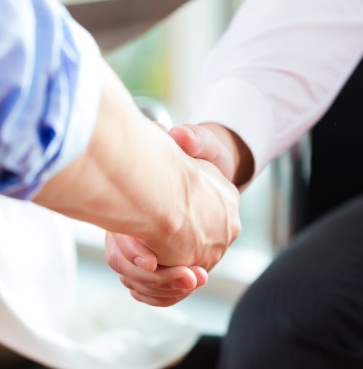 单击添加文字内容
单击添加文字内容
单击添加文字内容
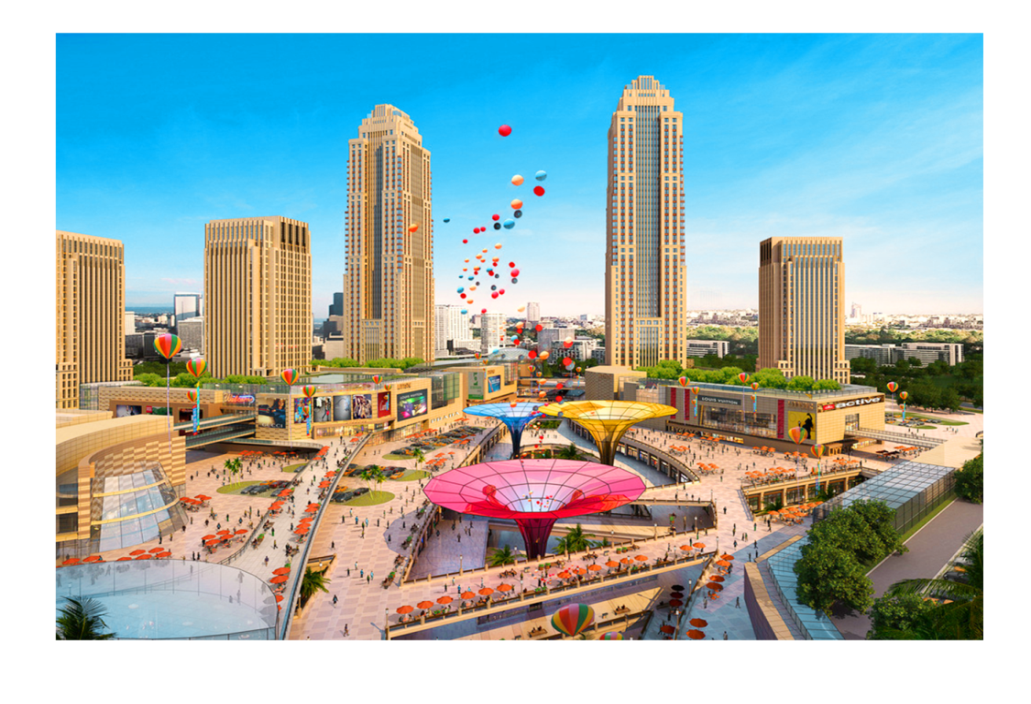 COMPANY TEAM
财务/融资
05
财务/融资用途
财务状况
成本预算
资金用途
融资计划
结束语
成本预算
COMPANY
行政成本
其他成本
您的内容打在这里
您的内容打在这里
10%
20%
场地成本
40%
30%
营销成本
您的内容打在这里
您的内容打在这里
融资计划
COMPANY
您的内容打在这里
分析概况
后续资金
中期资金
前期资金
500万
300万
200万
融资用途
COMPANY
开发产品
办公场地
网络推广
人力资源
您的内容打在这里
您的内容打在这里
您的内容打在这里
您的内容打在这里
财务资金
COMPANY
某公司财务状况及资金
无形递延资产
资产负债率
项目
资产
流动
固定资产
流动资产
流动负债
流动比率
金额
比例
823421.34
923421.34
523421.3
123421.34
12 %
8.7%
THANKS
FORWATCHING
谢谢您的观看!